МУНИЦИПАЛЬНОЕ ОБРАЗОВАНИЕ г. Армавир
МБОУ ГИМНАЗИЯ №1
Конкуренция, ее виды в РФ. Методы анализа конкурентоспособности на предприятии.
Подготовил:


Руководитель:
ученик 10 «А»
А. В. Джанунц

Лысань С.В.
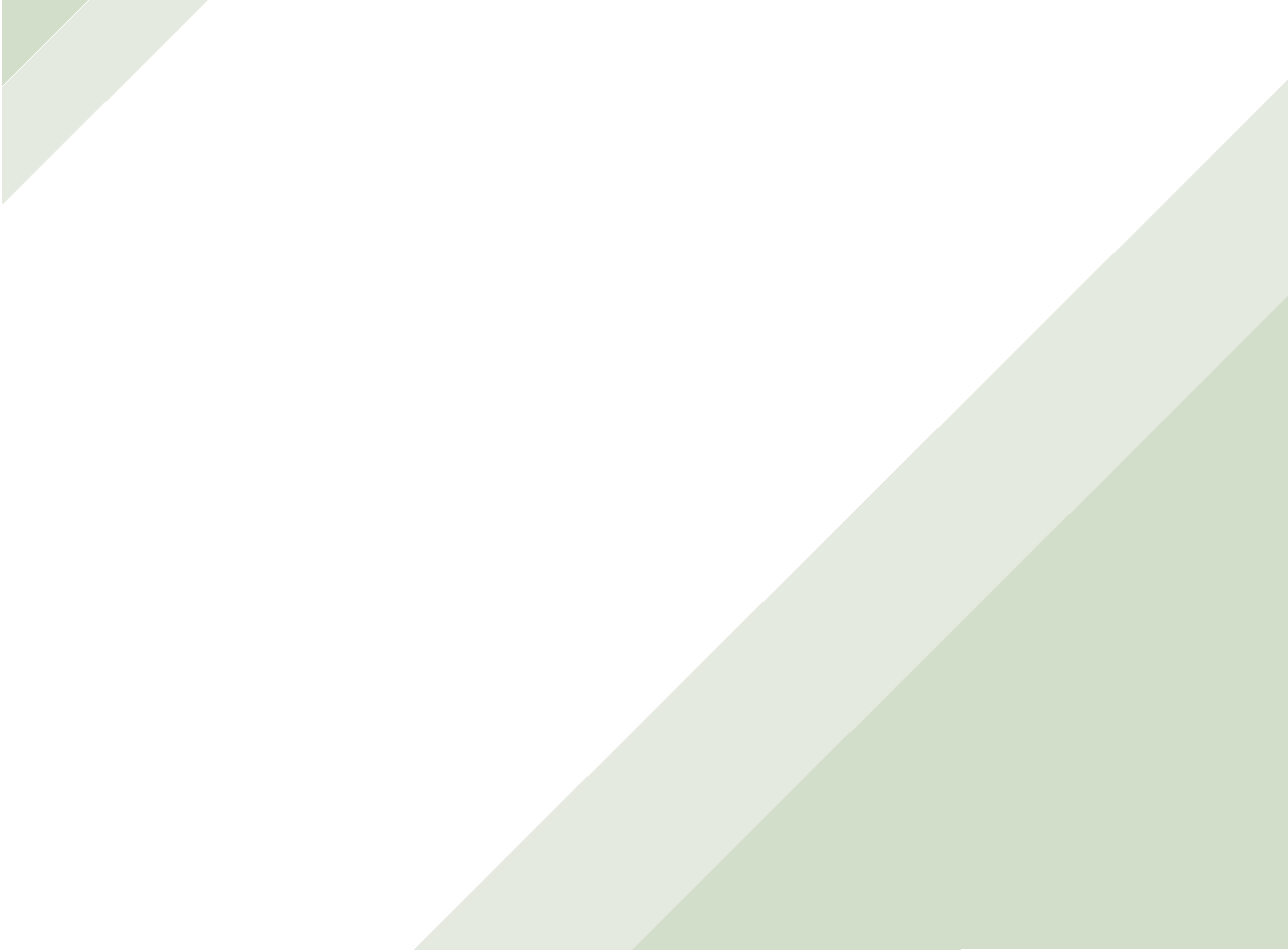 Цель проекта - анализ проблемы конкурентоспособности предприятий в РФ, рассмотрение способов борьбы с конкурентоспособностью и разработке плана действий по решению данной проблемы. 
Задачи проекта:
Изучение теоритических аспектов конкурентоспособности предприятий. 
Практический  анализ пяти конкурентных сил Майкла Портера на примере рассмотрения деятельности ООО «Хлебокомбинат Лавина»
Обоснование положительного эффекта при внедрении конкурентных стратегий.
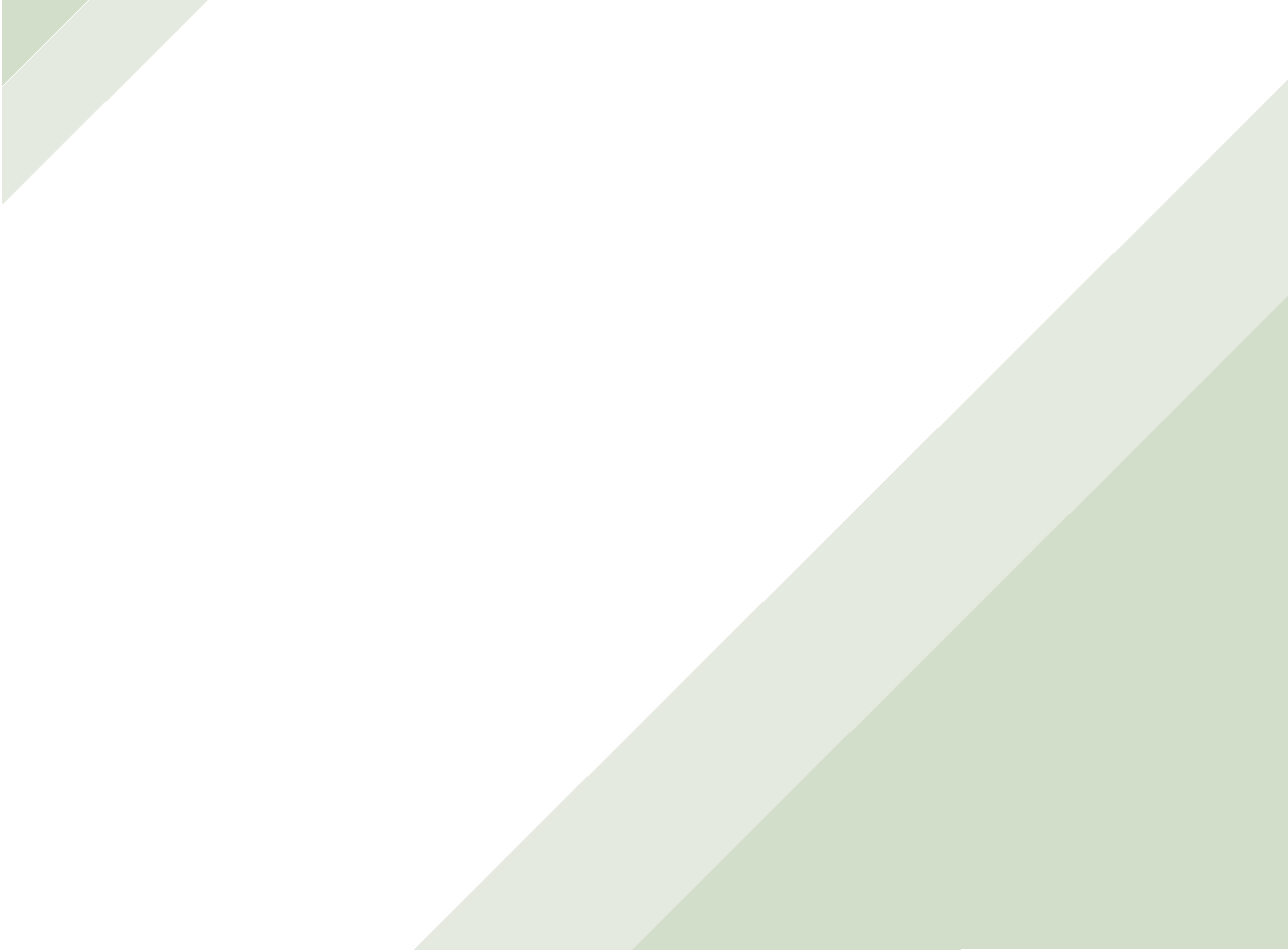 В нашем проекте мы подробно рассмотрим  модель пяти конкурентных сил Майкла Портера:

Первая сила: Угроза вторжения новых игроков
Вторая сила: Рыночная власть покупателей
Третья сила: Рыночная власть поставщиков
Четвертая сила: Появление товаров-заменителей
Пятая сила: Внутриотраслевая конкуренция
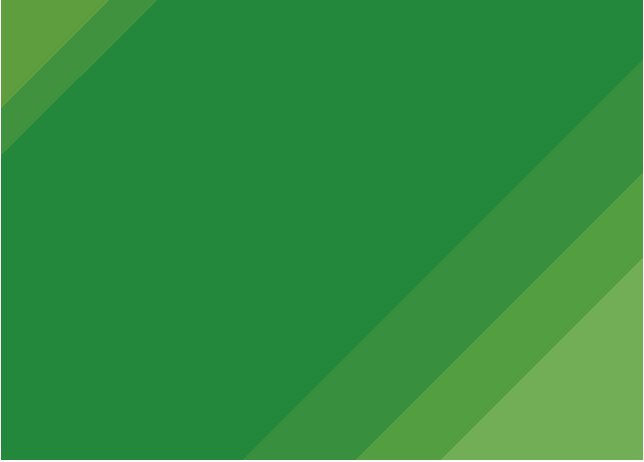 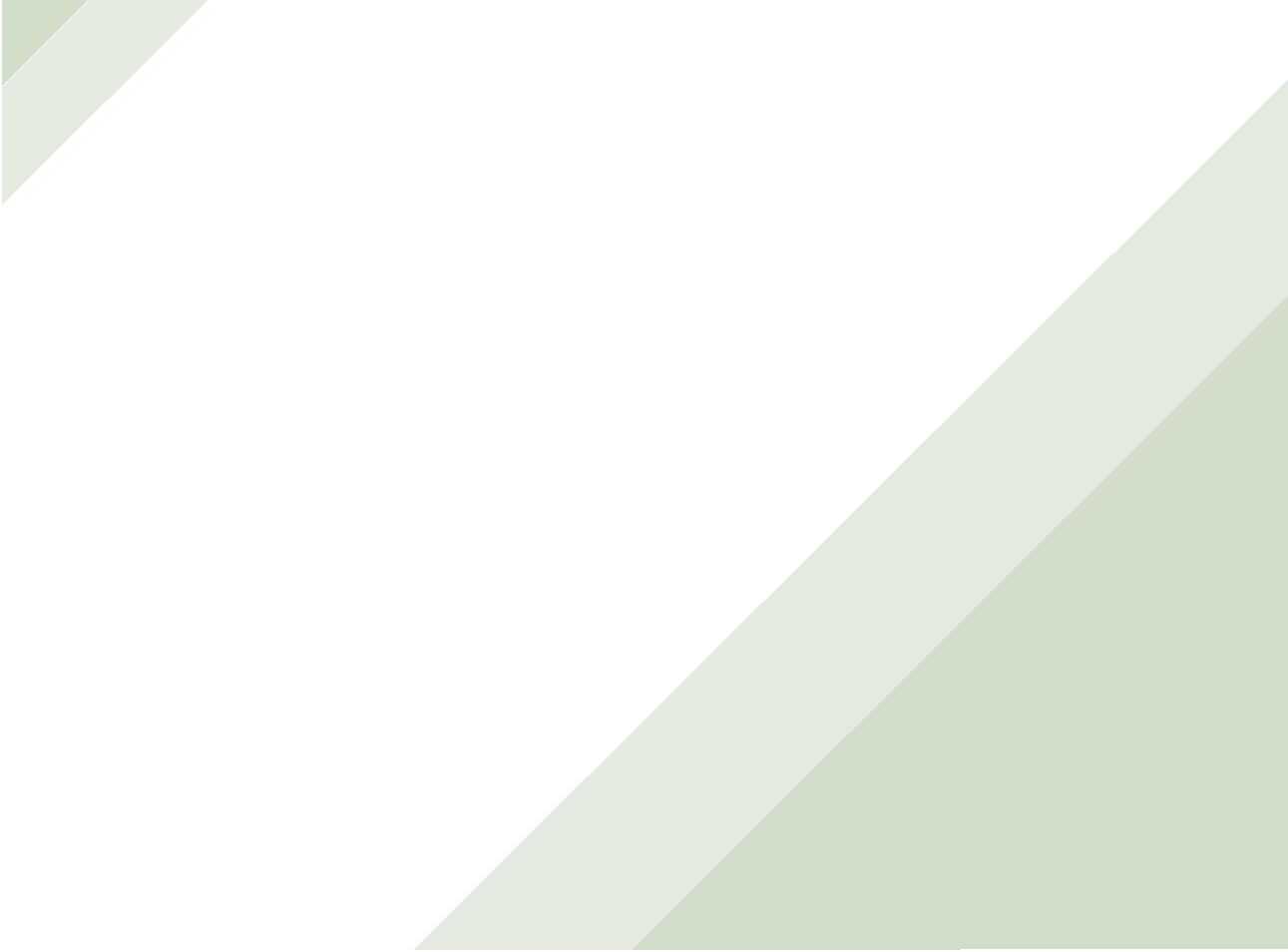 Таблица 1 – Оценка угрозы появления на рынке новых игроков
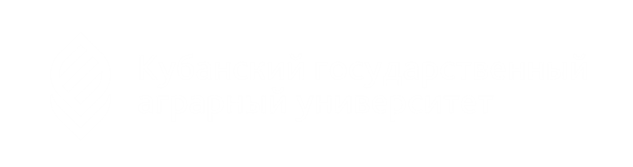 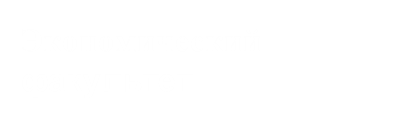 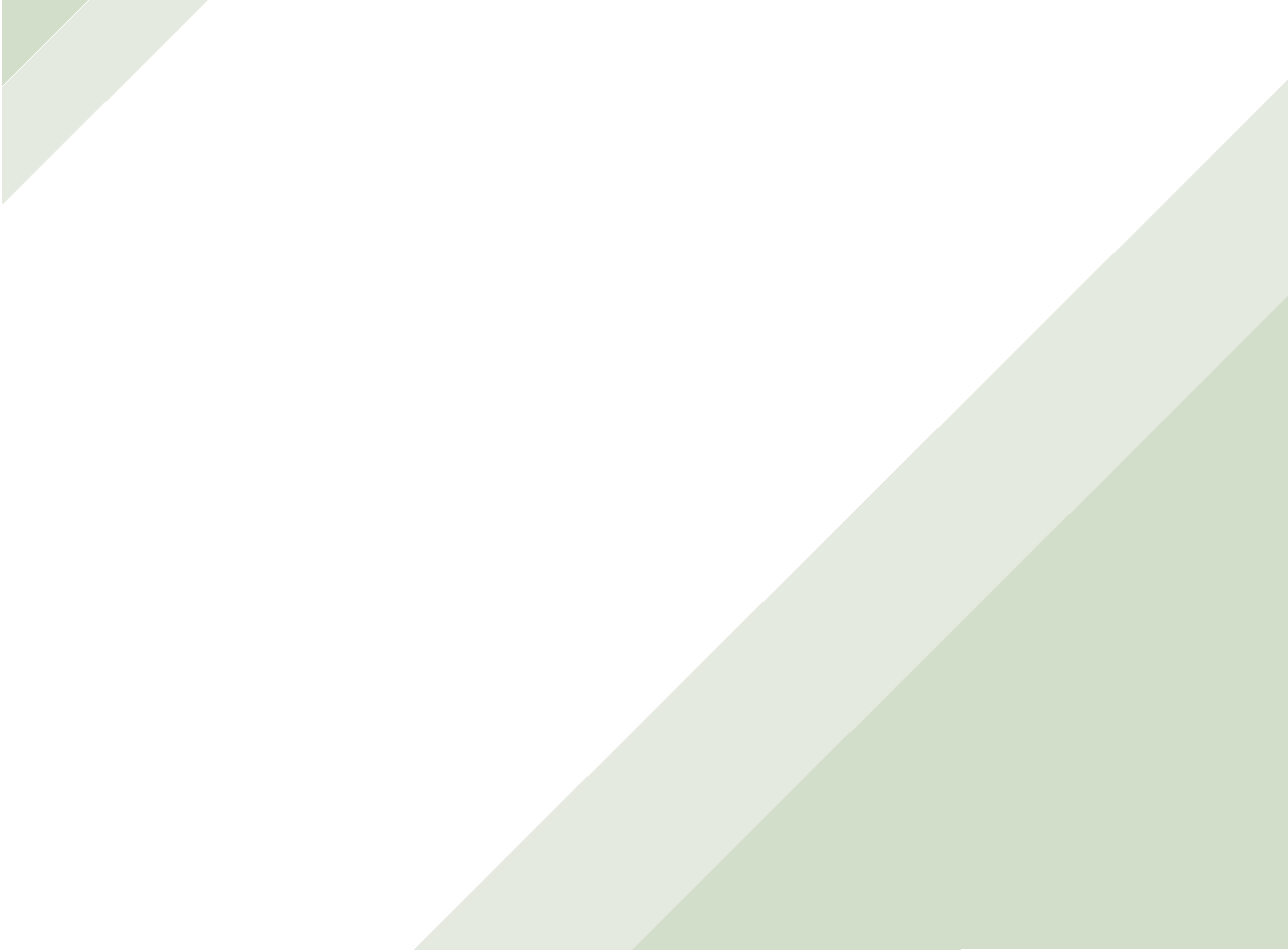 Таблица 2 – Сравнительный расчет эффективности производства хлебобулочных изделий
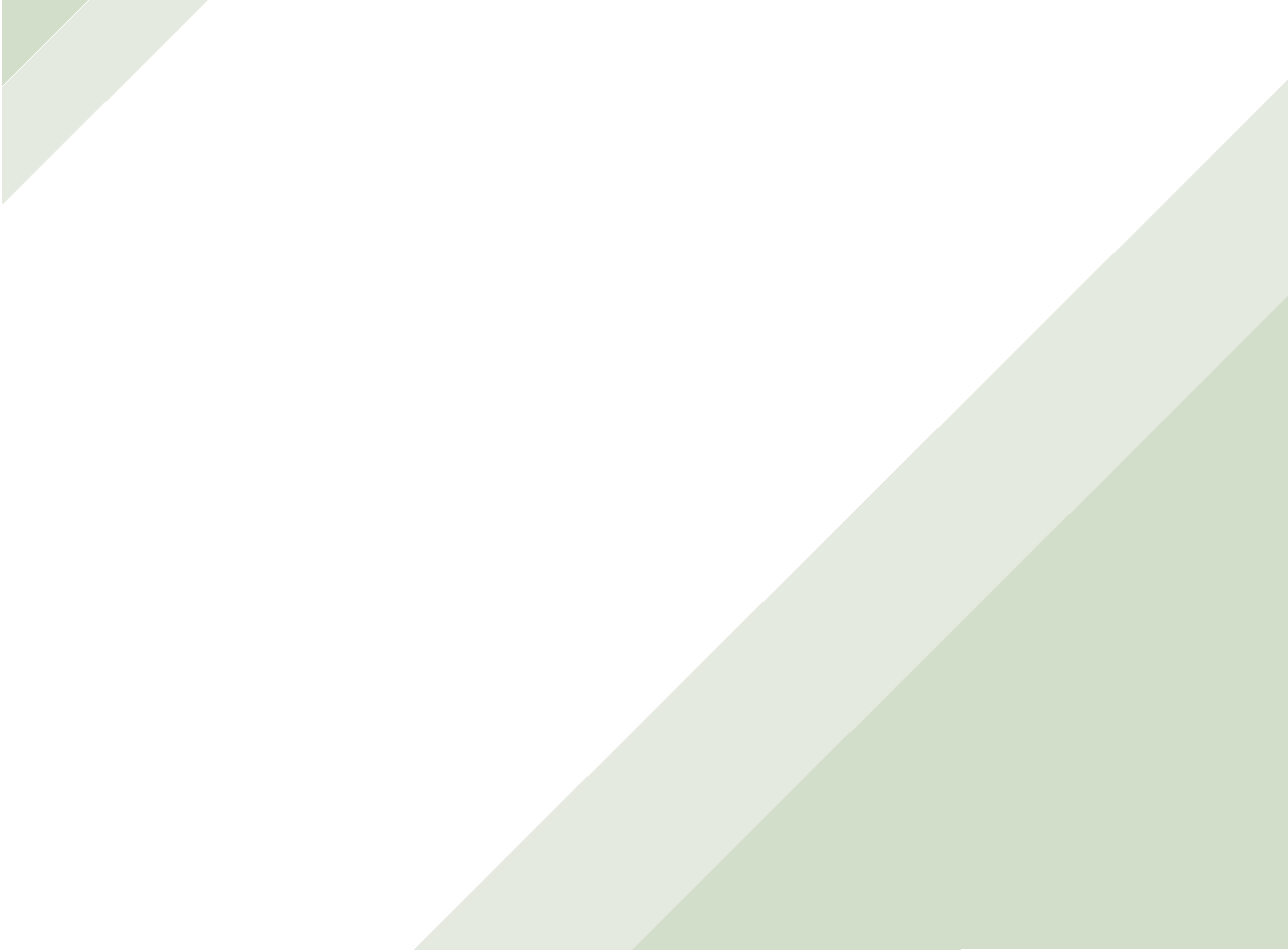 Таблица 3 – Оценка рыночной власти покупателей
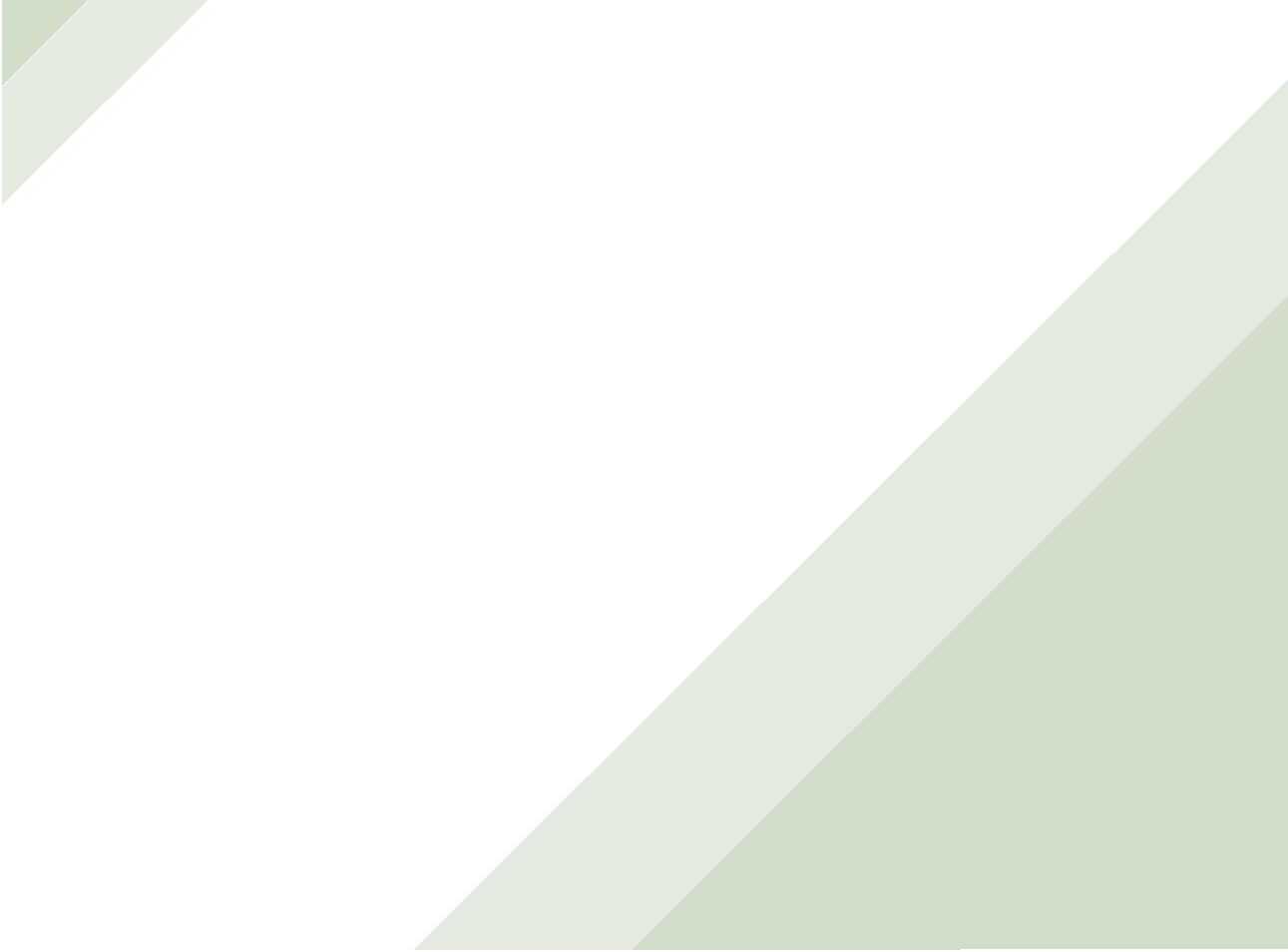 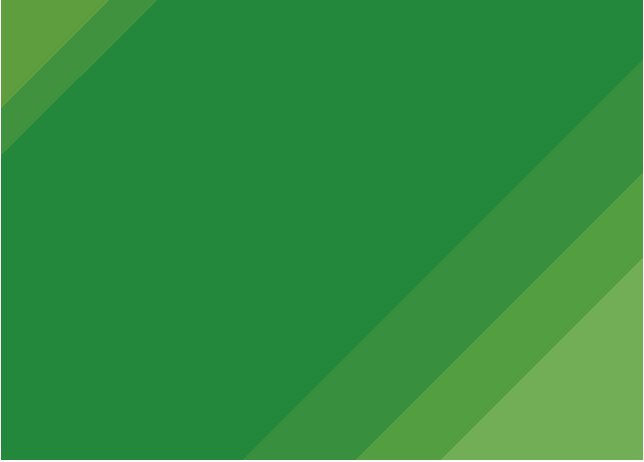 Таблица 4 – Оценка рыночной власти поставщиков
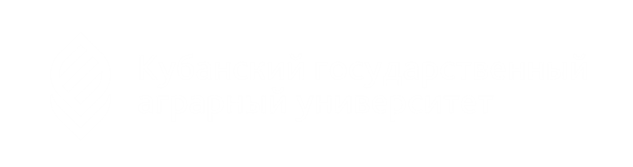 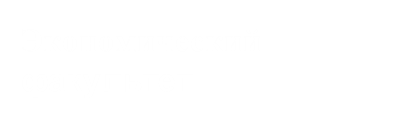 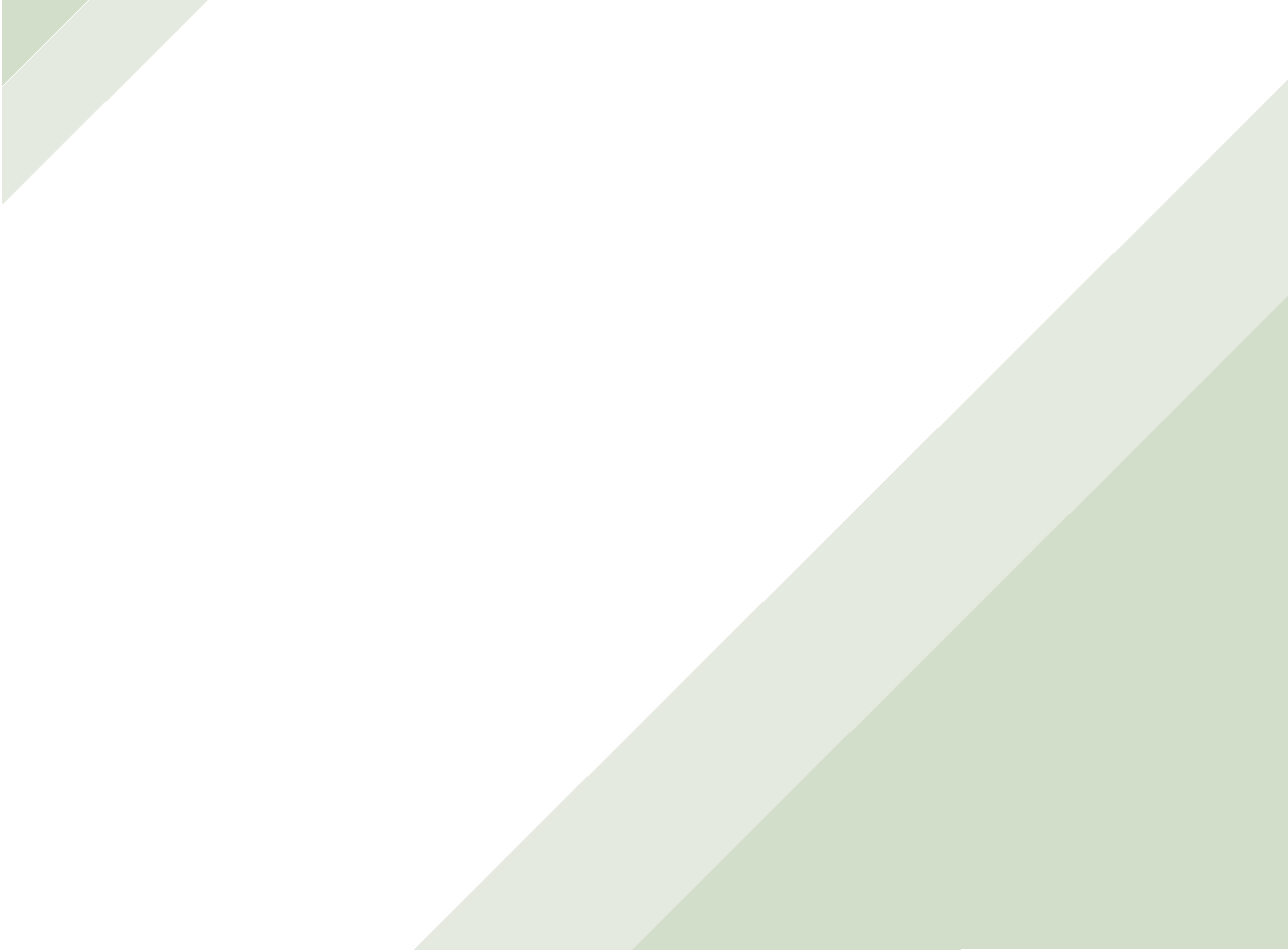 Таблица 5 – Оценка угрозы со стороны товаров-заменителей
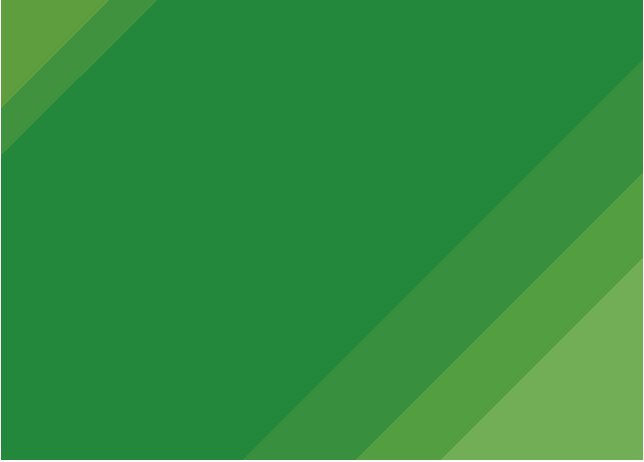 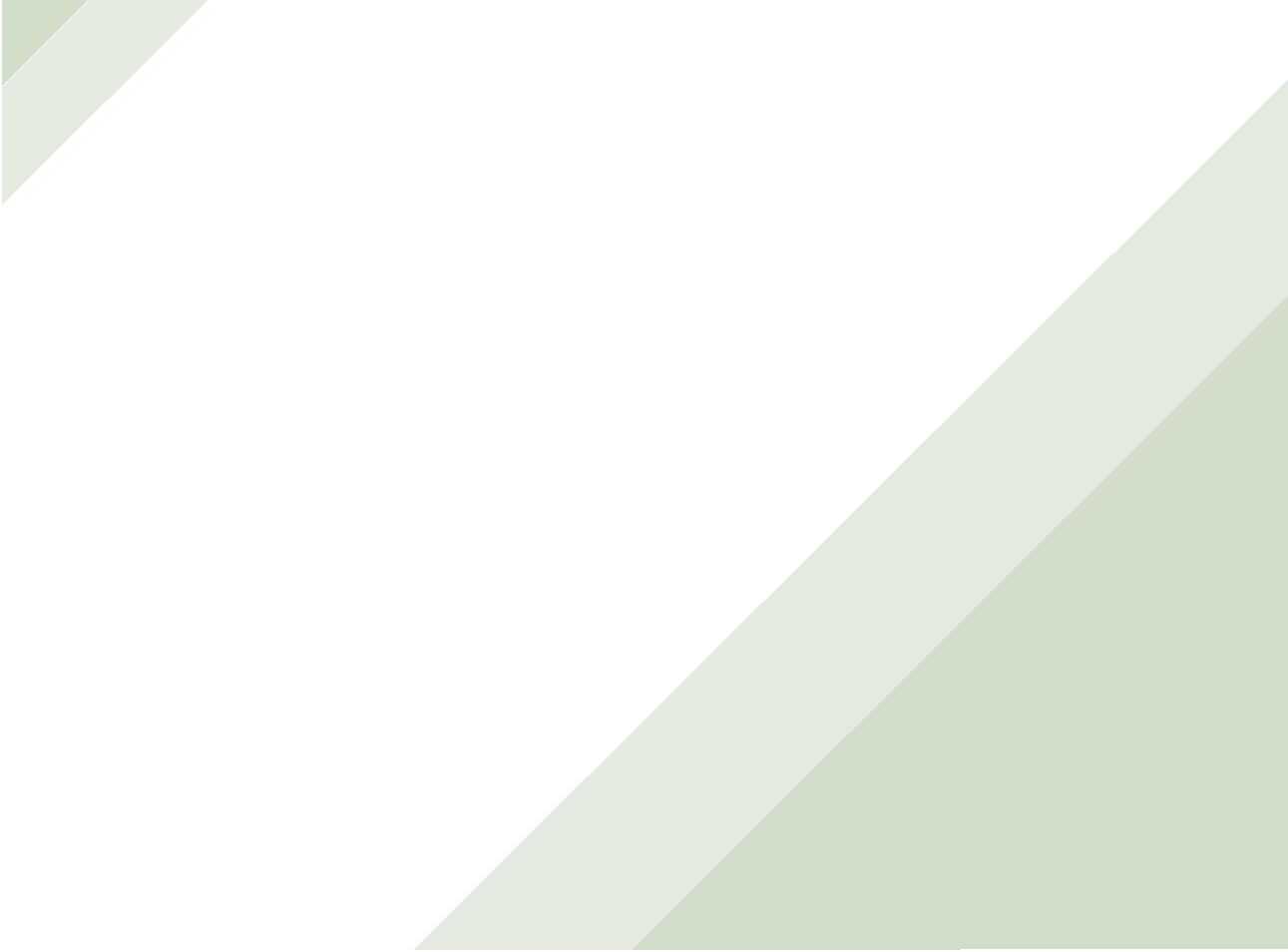 Таблица 6 – Оценка уровня внутриотраслевой конкуренции
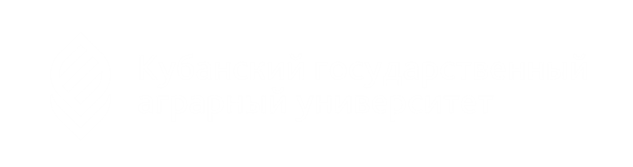 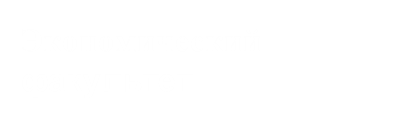 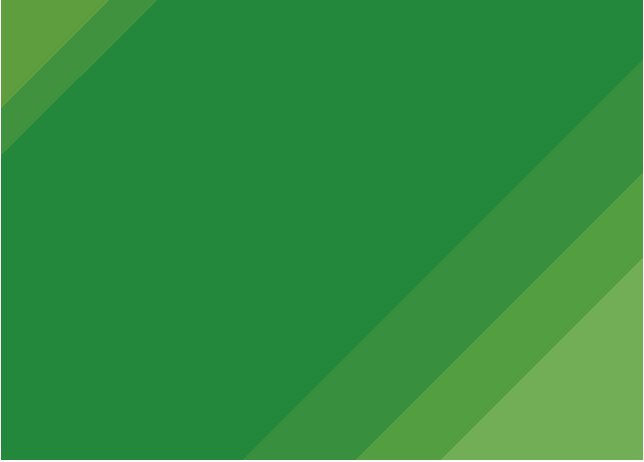 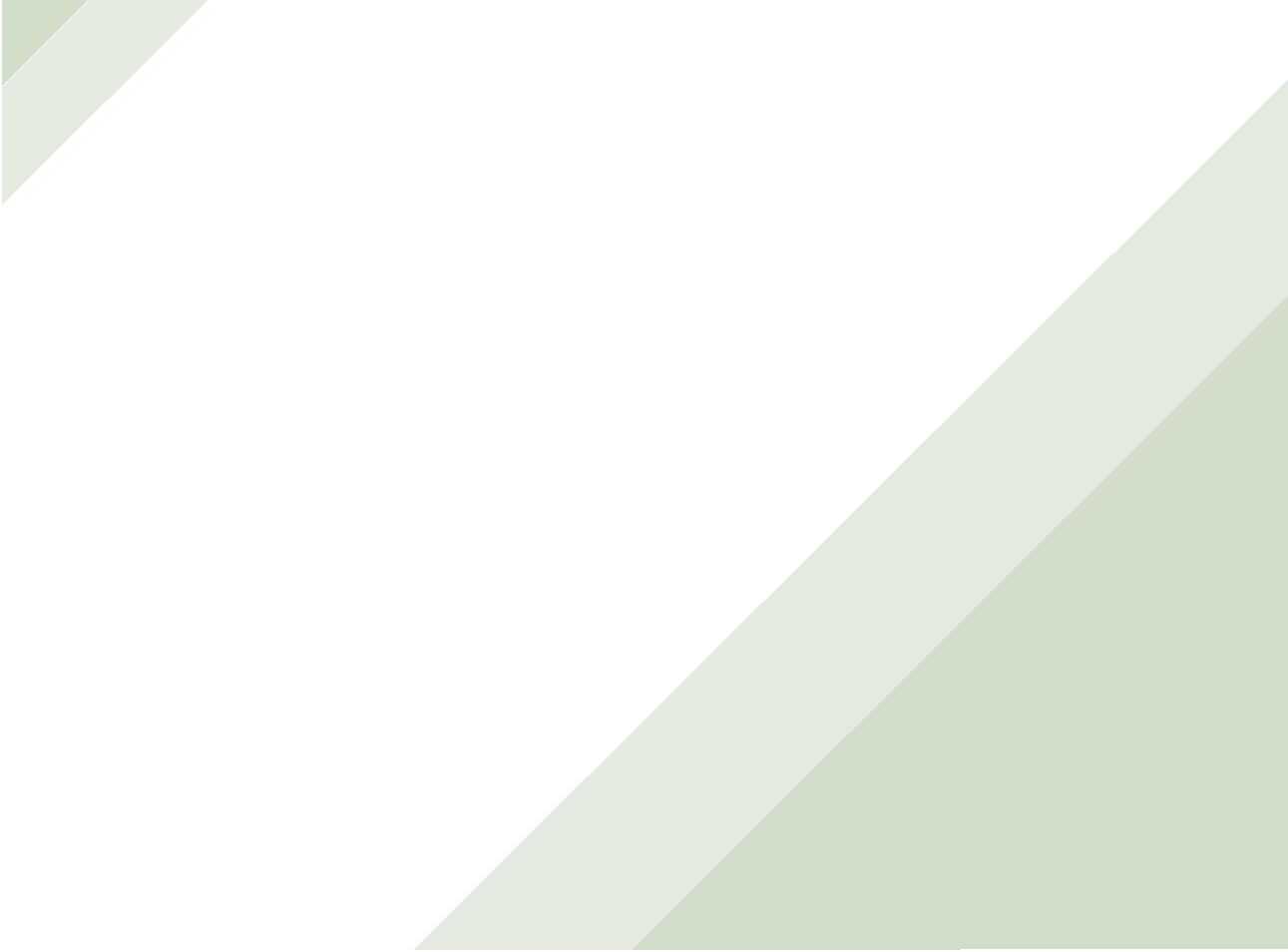 План действий по решению проблем повышения конкурентоспособности предприятия (1)
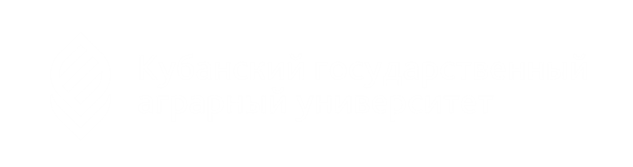 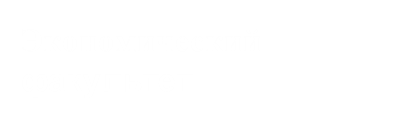 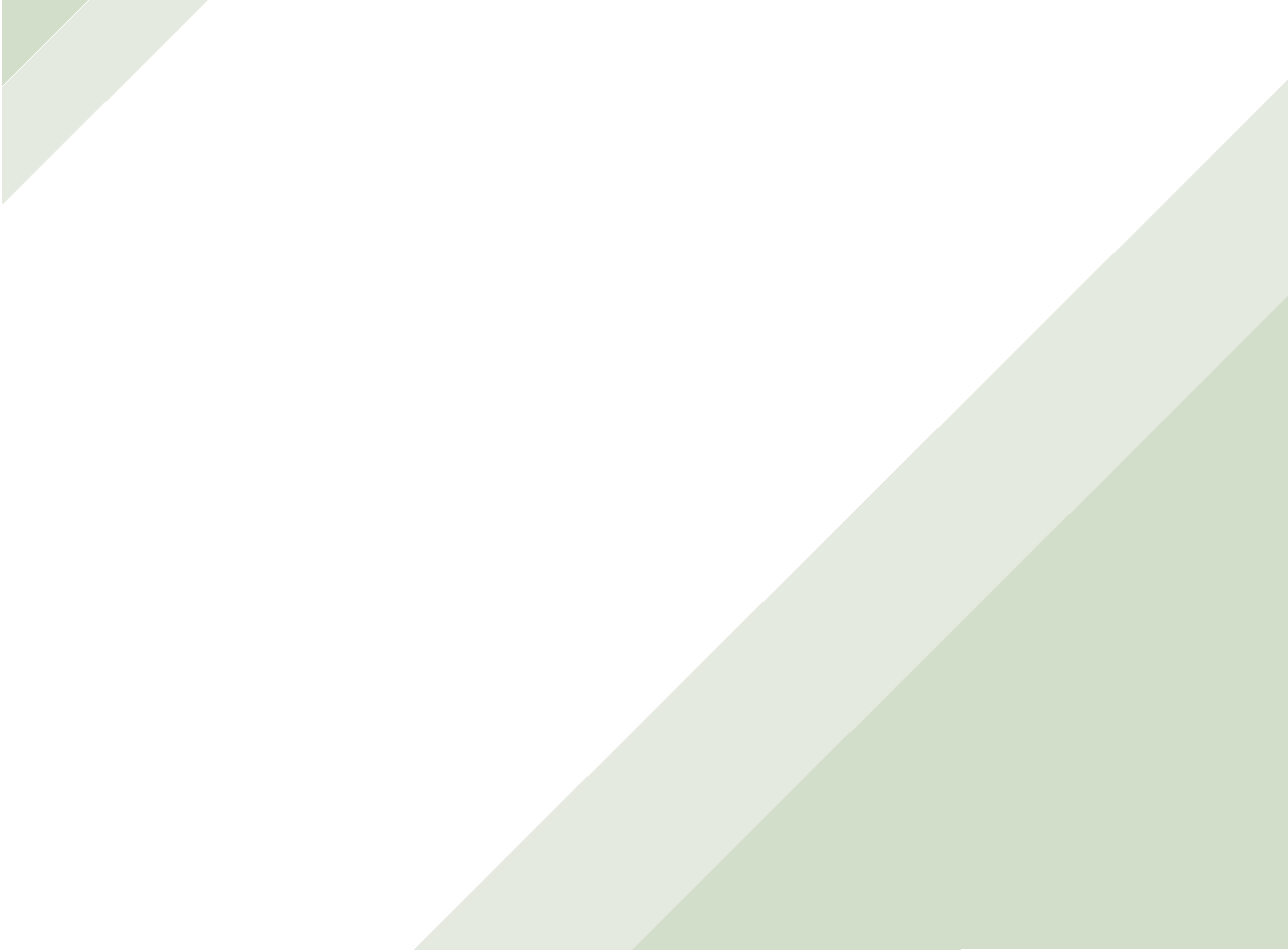 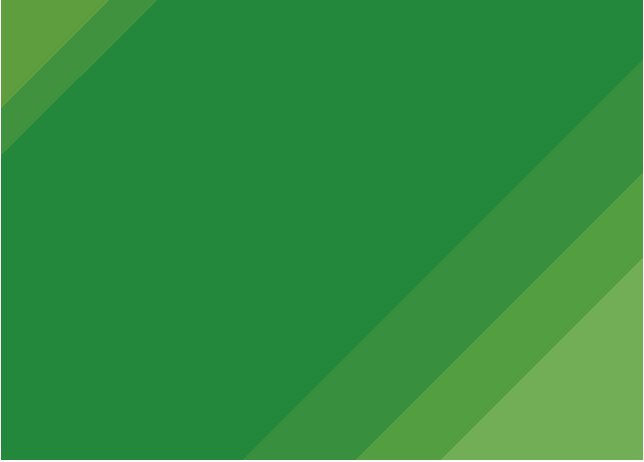 План действий по решению проблем повышения конкурентоспособности предприятия (2)
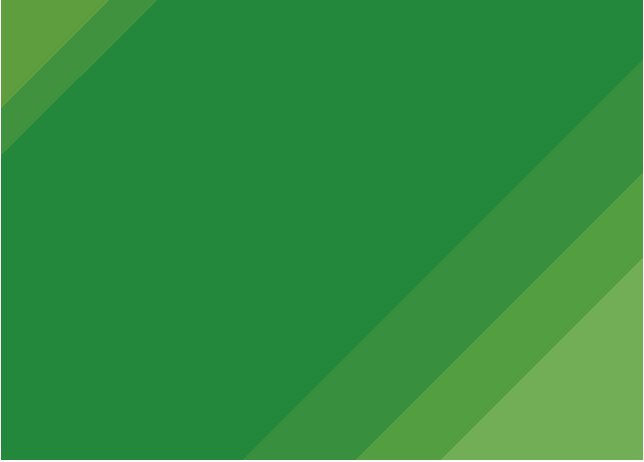 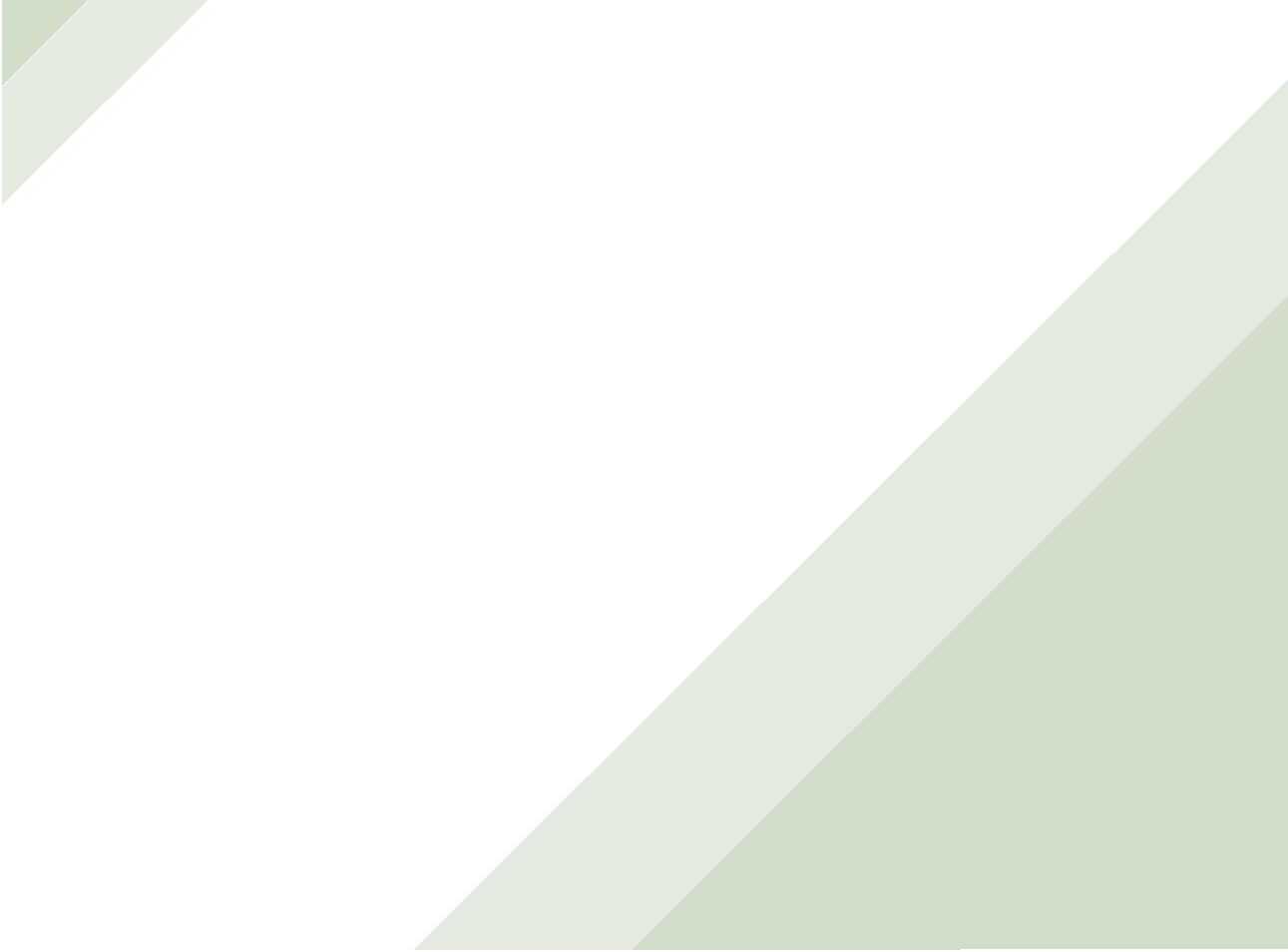 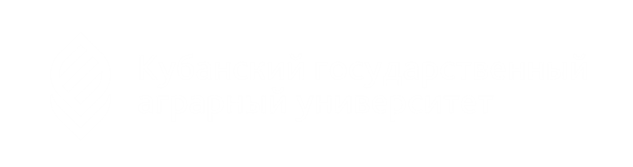 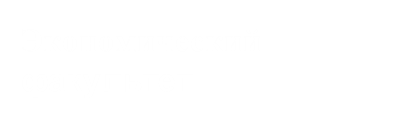 Успешно изучены теоретические аспекты конкурентоспособности предприятий. 

Проведен практический  анализ пяти конкурентных сил Майкла Портера на примере рассмотрения деятельности ООО «Хлебокомбинат Лавина»

Разработан план действий по решению данной проблемы. При разработке плана были решены проблемы предприятия по повышению конкурентоспособности. И результатом можно назвать положительный эффект при внедрении конкурентных стратегий.
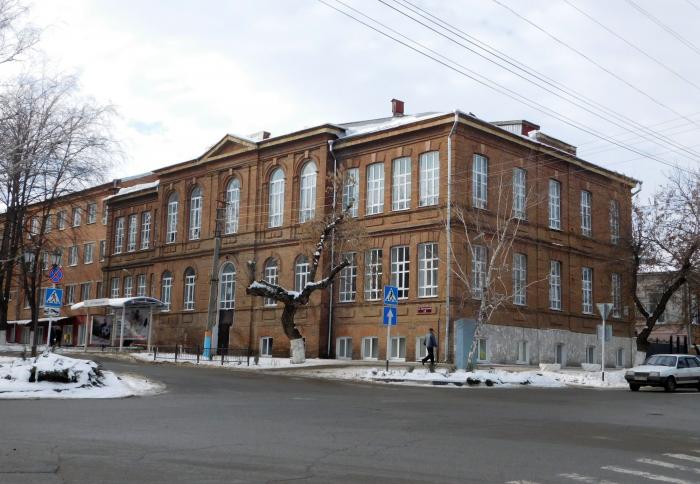 МУНИЦИПАЛЬНОЕ ОБРАЗОВАНИЕ г. АРМАВИР
МБОУ ГИМНАЗИЯ №1
Доклад окончен. Спасибо за внимание!